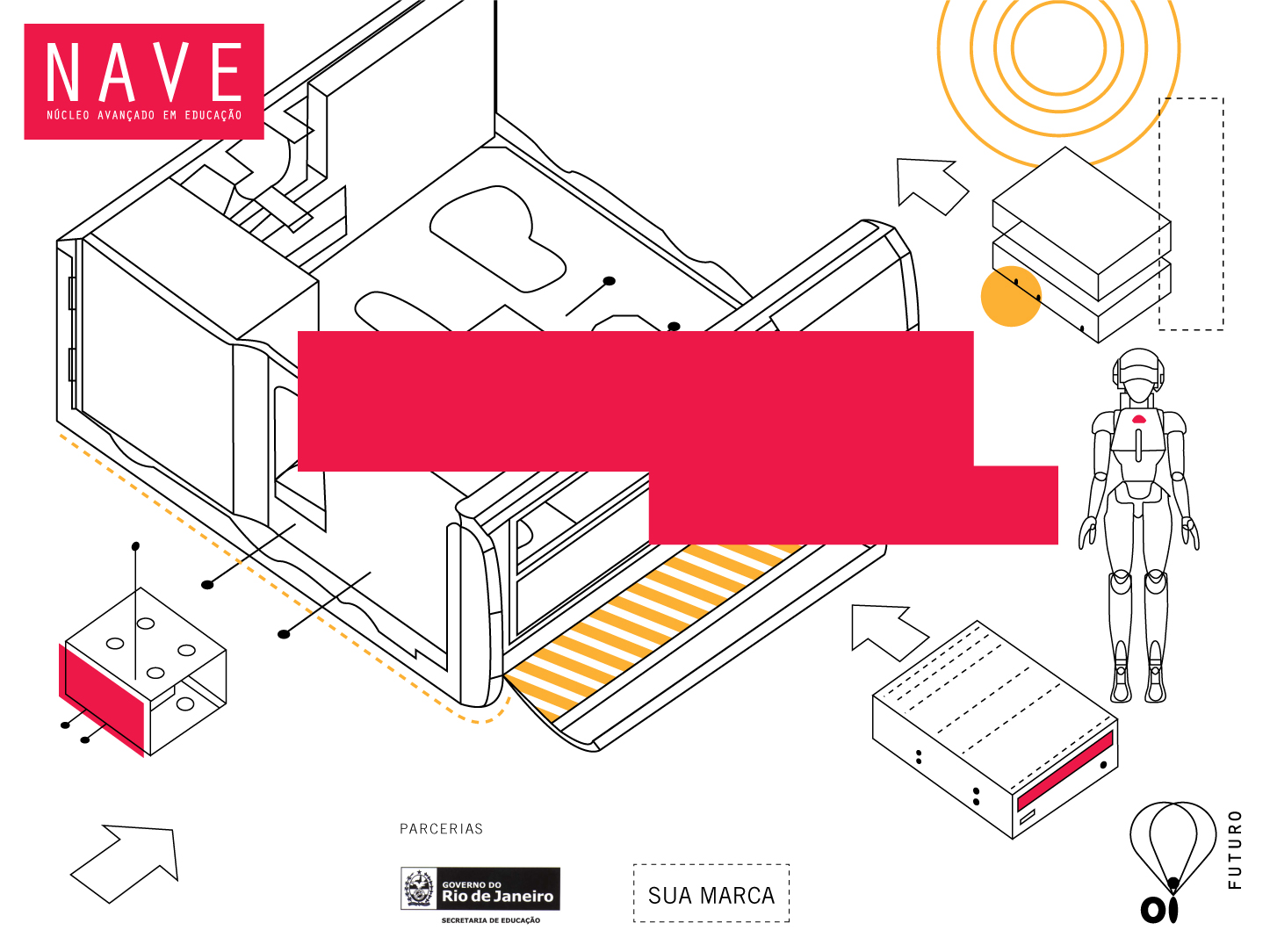 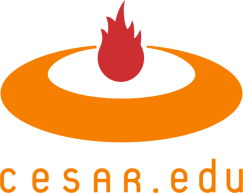 Programação de Jogos – Aula 26, 27, 28, 29 e 30
Gerência de Configuração
O que é?

É um conjunto de atividades de apoio que permite a absorção controlada das mudanças inerentes ao desenvolvimento de software.

Para quê serve?

Manter a estabilidade na evolução do projeto.
Gerência de Configuração
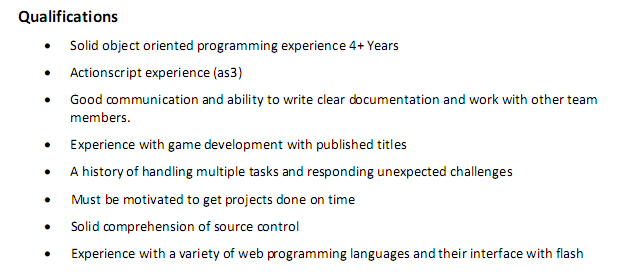 Gerência de Configuração
Para que servem as ferramentas?

- Identificação, armazenamento e gerenciamento dos itens de configuração e de suas versões; 
- Histórico de todas as alterações (e por qual usuário) efetuadas nos itens de configuração; 
- Criação de rótulos e ramificações no projeto; (versões)
- Recuperação de uma configuração em um determinado momento desejado do tempo. (deu erro!)
Gerência de Configuração
Que princípios devemos seguir (independe de software)?
	–	MUITO IMPORTANTE!!

- Testes contínuos (o repositório não pode conter erro);

- Integração contínua (o repositório deve estar sempre atualizado);

Para ajudar nisso, temos o pair programming...
Gerência de Configuração
Quais os tipos de controle de versão que existem e suas características?

1- CVS, Concurrent Version System (Sistema de Versões Concorrentes), mais antigo (1986), em desuso.

Dick Grune: “Criei o CVS para poder cooperar com meus alunos em um Compilador C. Cada um de nós tinha uma rotina diferente.”

Desvantagem: cada arquivo tinha uma versão diferente.
Gerência de Configuração
Quais os tipos de controle de versão que existem e suas características?

2- SVN, SubVersioN,  (2004), veio corrigir os problemas do CVS, ainda em bastante uso.

Linus Torvalds : “Para que corrigir algo fundamentalmente errado?”

Desvantagem: repositório centralizado.
Gerência de Configuração
Quais os tipos de controle de versão que existem e suas características?

3- Git, mais recente, escrito por Torvalds, cada vez mais em uso, tem a vantagem de ter um repositório descentralizado

Desvantagem: como é mais novo, não tem ainda integração muito boa com o windows, documentações e exemplos, e é mais confuso de usar (opinião pessoal)
Gerência de Configuração
Existem outros... Mercurial, Bazaar (gratuitos), SourceSafe, ClearCase (pagos, M$ e IBM respectivamente), ...
Gerência de Configuração
Cada um destes tipos, que são apenas protocolos de comunicação, podem ser implementados com diferentes ferramentas. O SVN, por exemplo, é implementado por:

TortoiseSVN;
SmartSVN;
RapidSVN;

E também podem ser integrados à IDE...
Gerência de Configuração
Existe ainda, como parte da Gerência de Configuração, integrado ao controle de versão, sistemas de gerenciamento de bugs e features, como o TRAC SYSTEM, integrado ao SVN.
Gerência de Configuração
http://svnbook.red-bean.com/nightly/en/svn-book.pdf


Bom livro sobre controle de versão (svn), em inglês.
Gerência de Configuração
Um pouco de teoria de como funciona, numa série de imagens da wikipedia:
1° passo: atualizando
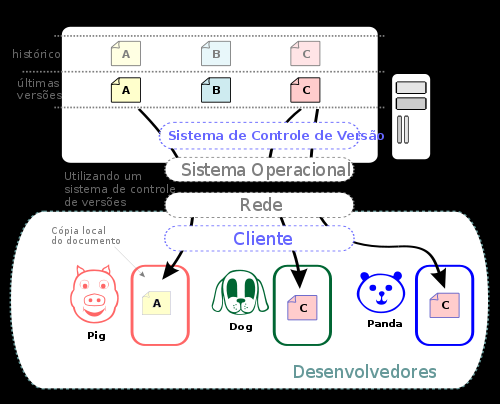 2° passo: desenvolvendo
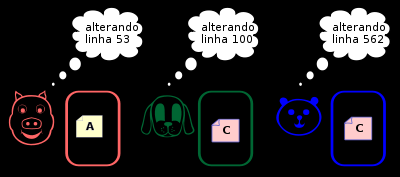 3° passo: submetendo
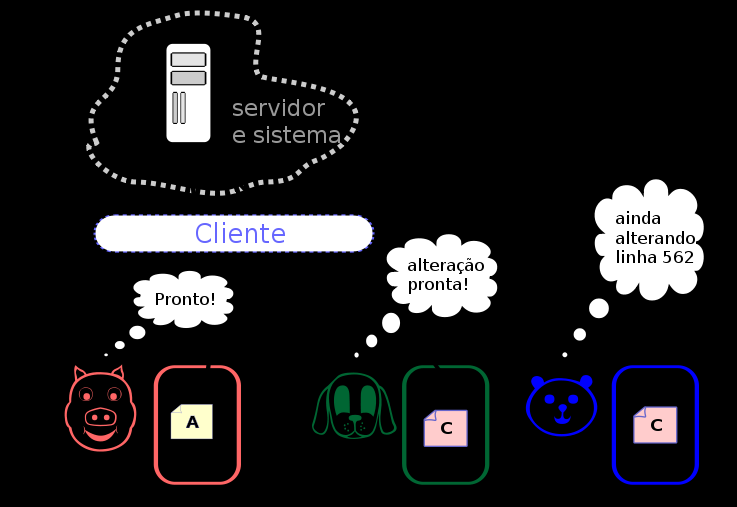 4° passo: necessita atualização
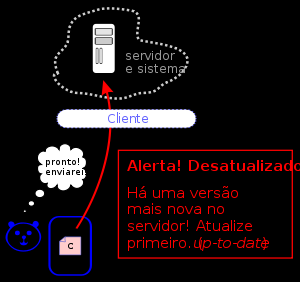 5° passo: baixando atualização e mesclando
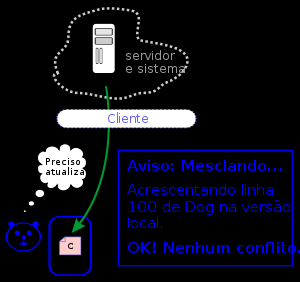 6° e último passo: submetendo a versão final
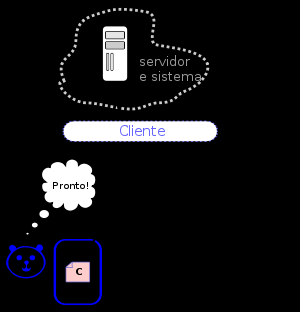 Gerência de Configuração
Um pouco de prática de como funciona:
Gerência de Configuração
Vamos utilizar o TortoiseSVN, copiem e instalem.

http://tortoisesvn.net/downloads

Vamos utilizar o Google Code como repositório, façam uma conta.

http://code.google.com

(Só para projetos open source. O que significa que qualquer um pode ver seu projeto se quiser. Alterar só com a permissão do dono do projeto.)
Gerência de Configuração
Repositórios gratuitos (SVN) de código fechado:

Assembla.

ProjectLocker.

Você também pode contratar um serviço destes particular para suas necessidades (quantidade de usuários, quantidade e tamanho dos projetos, código fechado) com seu provedor se ele fornecer.
Gerência de Configuração
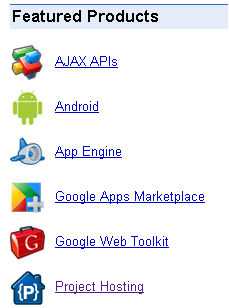 Criem um projeto:
Gerência de Configuração
Criem um projeto:
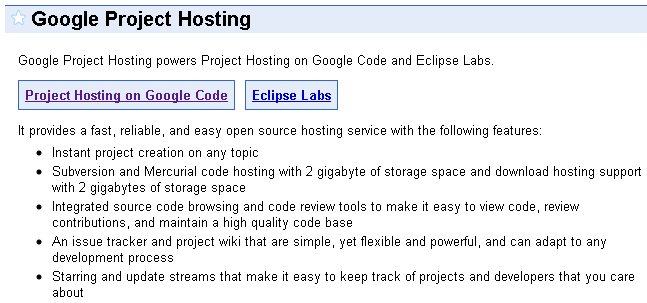 Gerência de Configuração
Criem um projeto:
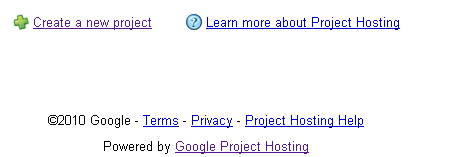 Gerência de Configuração
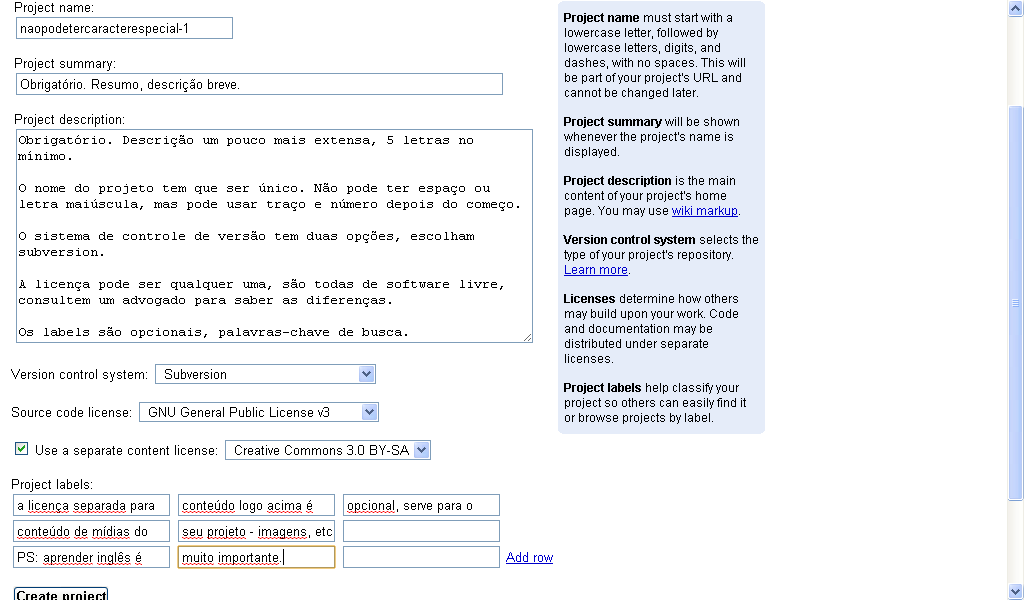 Gerência de Configuração
Salvem o endereço do projeto e seu usuário em um txt:










Este é o REPOSITÓRIO do projeto!!!
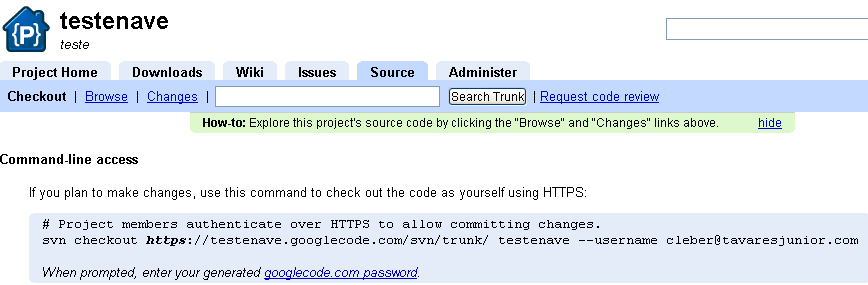 Gerência de Configuração
Salvem também a sua senha de acesso (individual):
Gerência de Configuração
Vamos usar o TortoiseSVN:

Em qualquer lugar do seu computador onde você queira criar sua cópia de trabalho (working copy, uma pasta sincronizada com o repositório), clique com o botão direito. Pode ser na sua área de trabalho, desktop, por exemplo.

(nota: o tortoise funciona integrado ao windows / sistema de arquivos, está “sempre” em execução, por isso ele aparece no menu de contexto.)
Gerência de Configuração
Vocês vão fazer um checkout, que é a primeira vez que você sincroniza uma pasta. Após isso, vocês atualizam com update e commit.
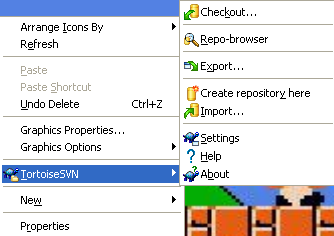 Gerência de Configuração
Usem o endereço do projeto de vocês
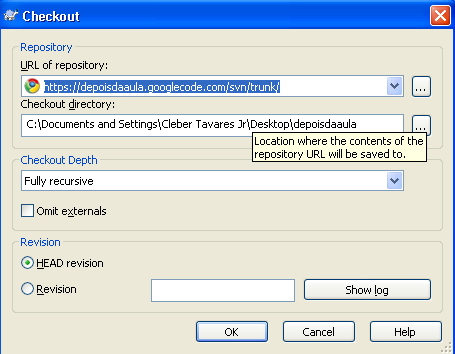 Gerência de Configuração
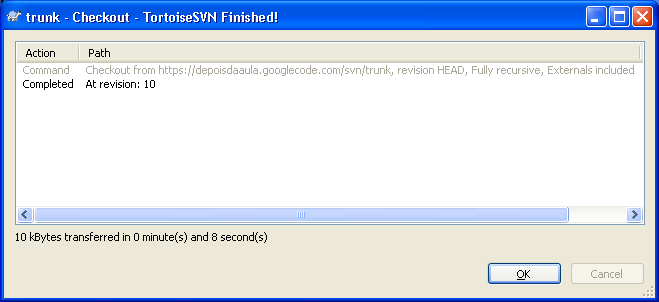 Gerência de Configuração
Uma vez com a cópia de trabalho criada e sincronizada, podemos começar a criar e alterar arquivos ali. Eu vou criar um projeto vazio do Visual Studio e mostrar como e quais arquivos adicionar.
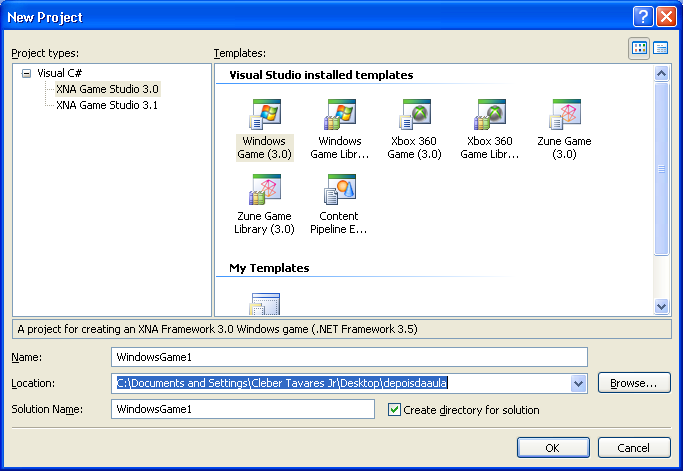 Gerência de Configuração
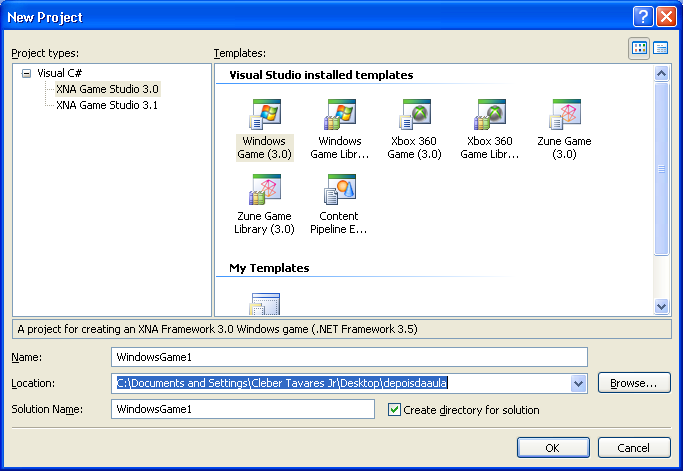 Gerência de Configuração
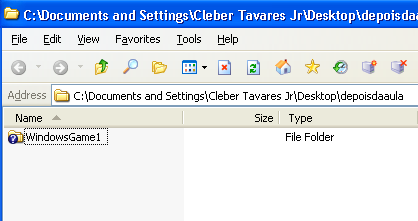 Gerência de Configuração
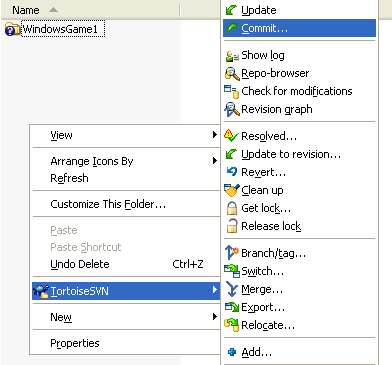 Gerência de Configuração
UPDATE e COMMIT
Gerência de Configuração
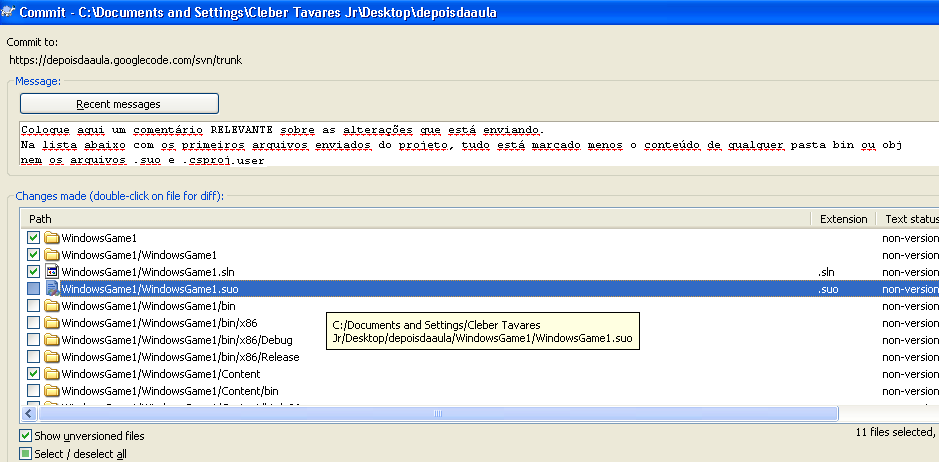 Gerência de Configuração
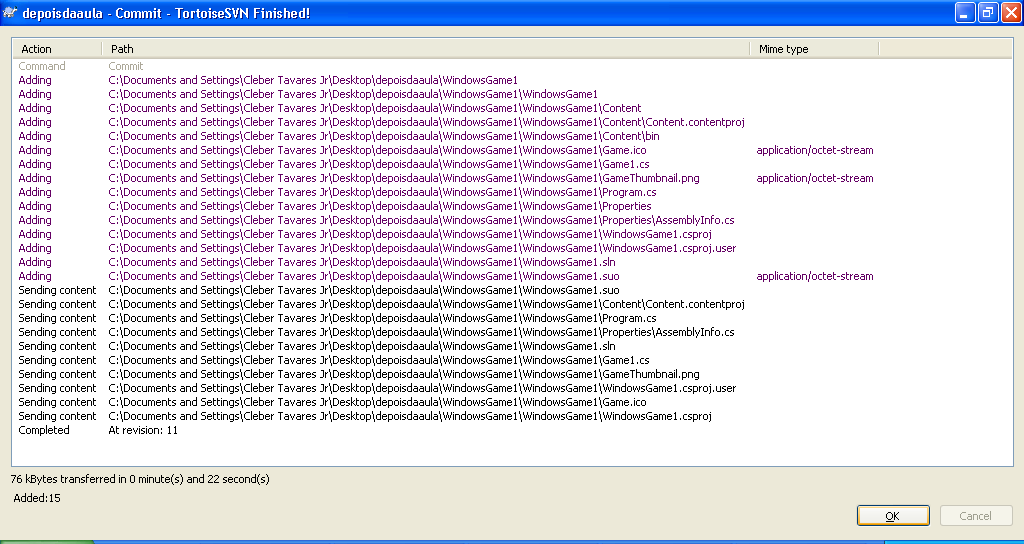 Gerência de Configuração
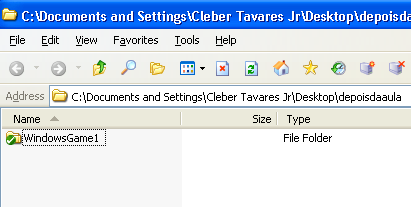 Gerência de Configuração
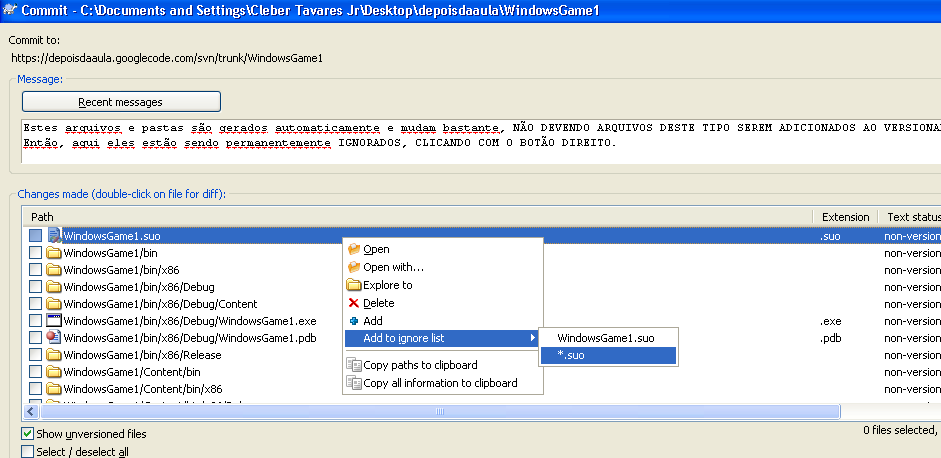 Gerência de Configuração
Isto termina a configuração básica do projeto no controle de versão, podemos começar a desenvolver (update e commit) e deixar os problemas (conflict) acontecerem... é natural e vamos aprender a resolver (merge).
Detalhes: sempre que alteramos o projeto de forma a adicionar uma nova classe, o arquivo .csproj é alterado. Quando fizermos update, com o Visual Studio aberto, ele vai dizer que este arquivo foi alterado e vai pedir para atualizar (reload). Faça. E faça o mesmo quando for para atualizar qualquer outro arquivo que ele peça.
Demais assuntos avançados sobre controle de versão virão ao longo do desenvolvimento de nosso projeto.
Gerência de Configuração
UPDATE e COMMIT
(você deve estar se perguntando o porquê  disto aparecer toda hora. É porque é importante)
Gerência de Configuração
Deu ERRO!

Deu CONFLITO!!

DEU MERGE!!!
Gerência de Configuração
Vamos ver algumas mensagens de erros comuns e aprender a lidar com elas:
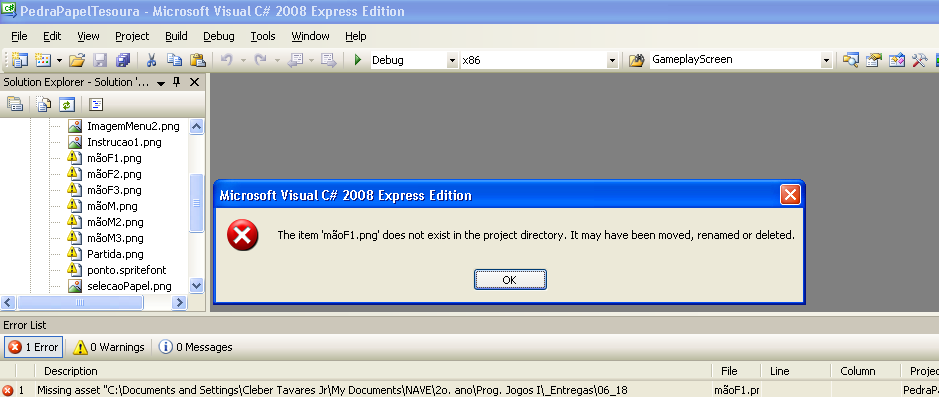 Gerência de Configuração
Coisa importante a saber a respeito do controle de versão: arquivos binários (normalmente) e gerados automaticamente não são versionados
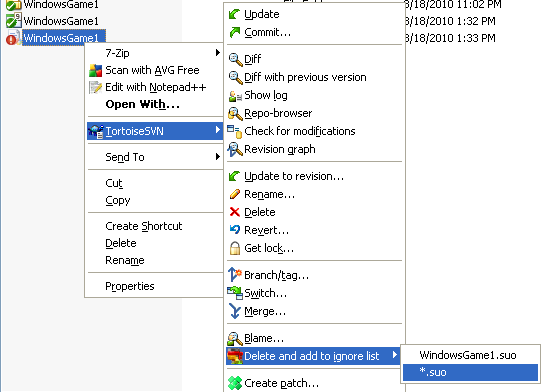 Gerência de Configuração
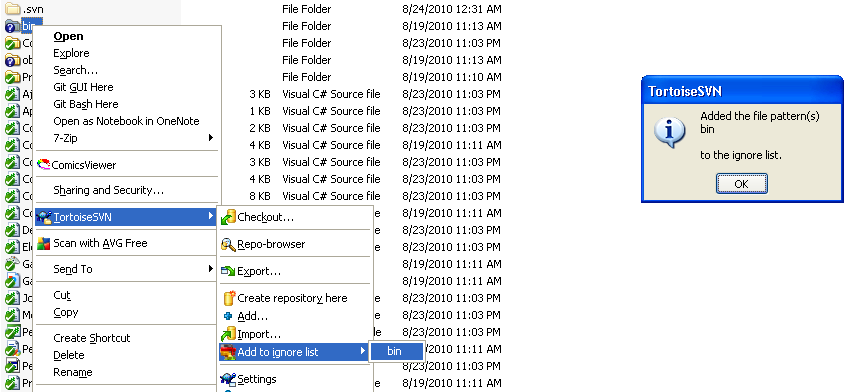 Gerência de Configuração
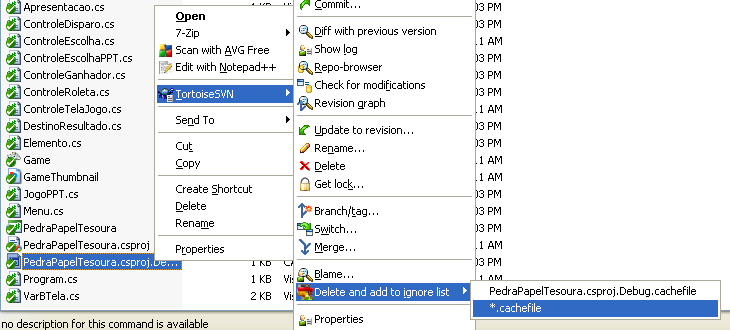 Gerência de Configuração
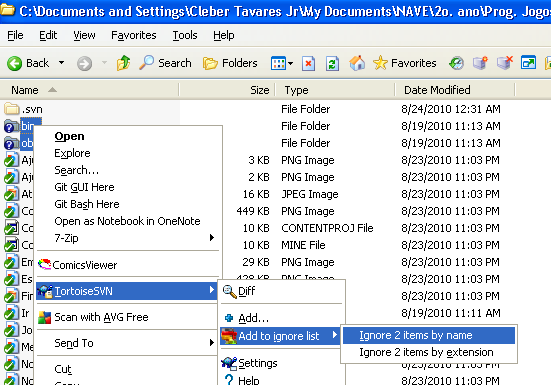 Gerência de Configuração
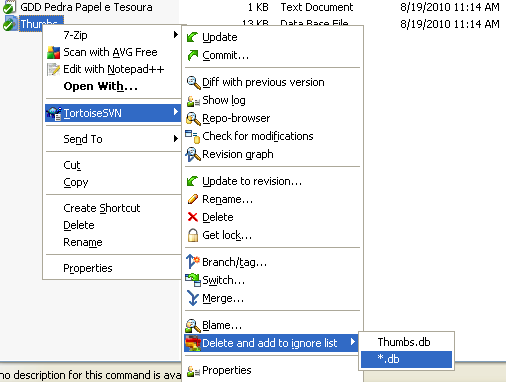 Gerência de Configuração
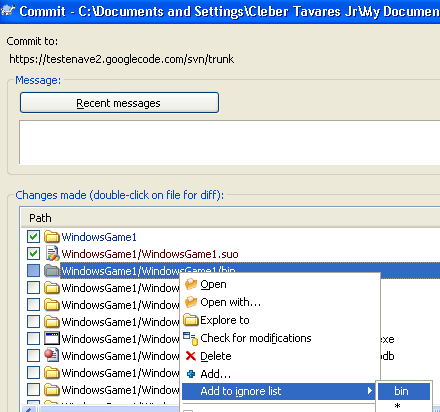 Gerência de Configuração
Um programador é responsável pelo versionamento de seu código e pelas configurações de sua estação de trabalho.
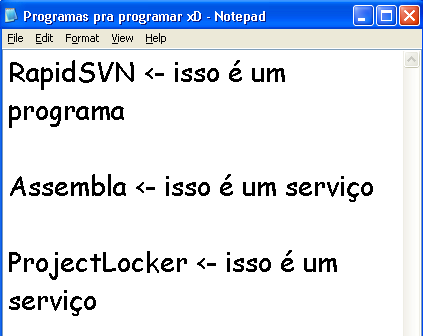 Gerência de Configuração
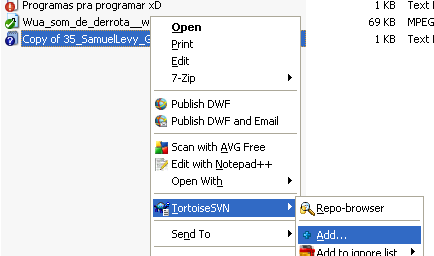 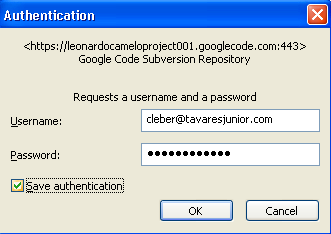 Gerência de Configuração
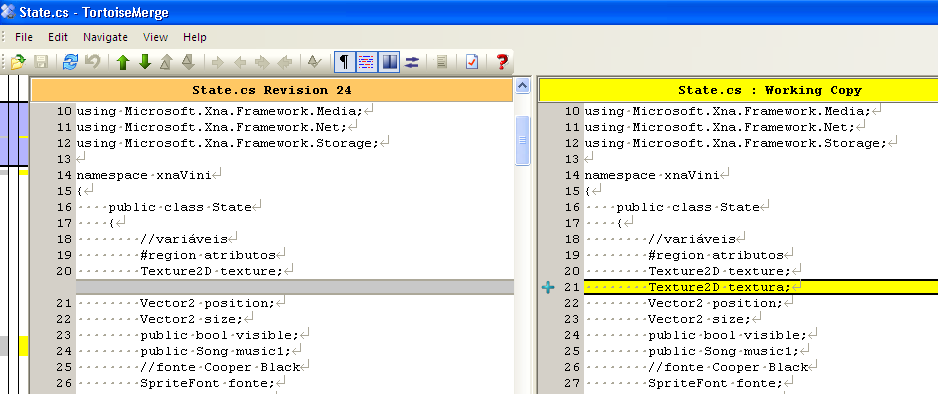 Gerência de Configuração
Esta será nossa última aula “exclusiva” sobre versionamento / tortoise. Vou chamar os grupos e tirar as dúvidas, favor perguntarem! E vou avaliar individualmente este último período (sprint), mas antes disso nossa clássica avaliação geral:
Gerência de Configuração
Sprint Review

What was good  –  What could be better
____________________________________
Sprint Preview
Planning Poker

Business Value  –  Effort
            |                  |
Product Owner(?)     Scrum Team
Gerência de Configuração
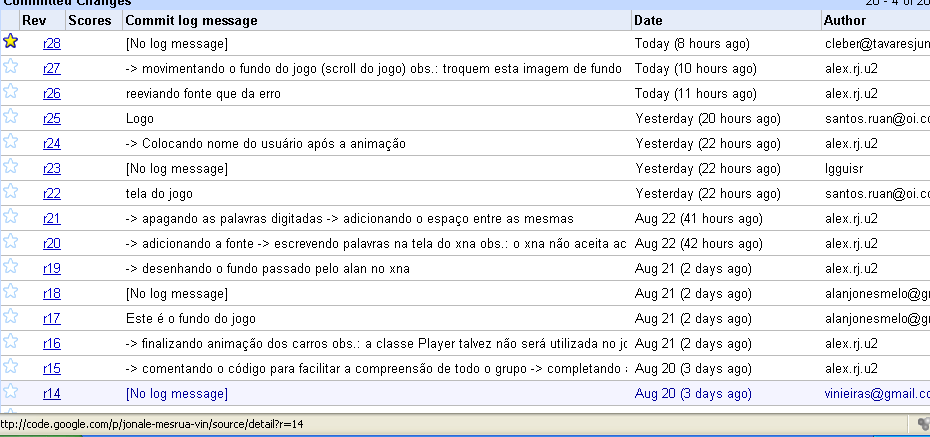 Gerência de Configuração
Trabalho:
Criar um projeto utilizando SVN e OO.